Let’s  Join !!
Let’s  Join !!
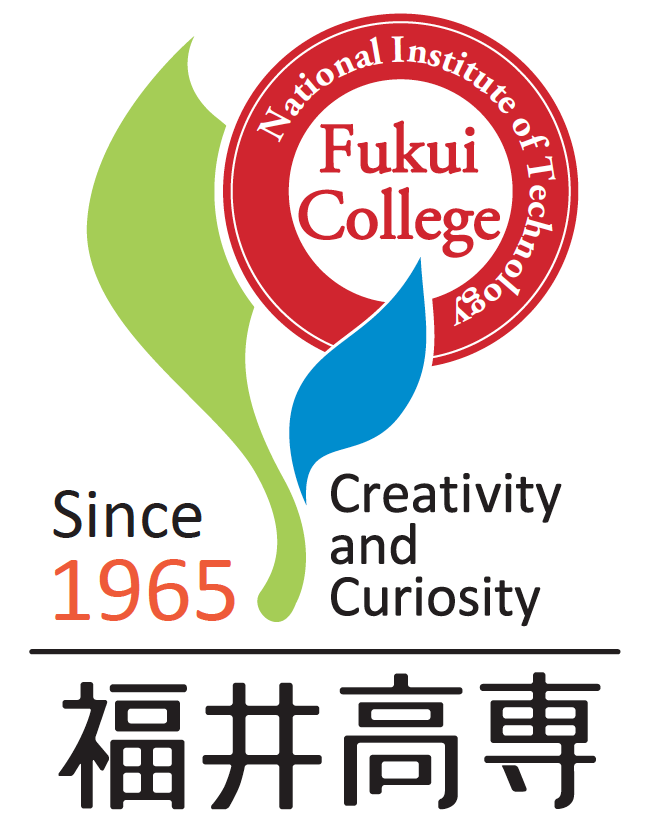 地域連携テクノセンター　JOINT
会社のロゴ
（青色の〇はロゴに合わせて大きさ変更可、ロゴがない場合は貴社を象徴する画像等をご使用ください。）
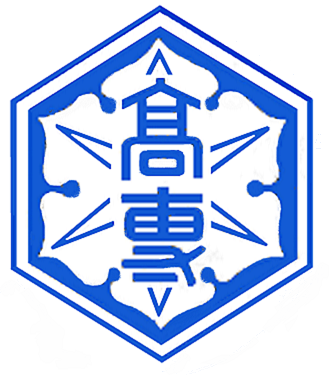 社名（110ポイント）および住所（60ポイント）
高専 株式会社　〒916-8507 福井県鯖江市下司町
自由記入欄（赤点線の枠は削除して下さい）
Let’s  Join !!
・会社案内
・ニーズ（技術相談）
・写真　　　　　　などをA1横刷りサイズにおさめて是非ご紹介下さい．

JOINTフォーラムにてポスター掲示させていただきます．
また，この内容は学生の目に留まる学内電子掲示板でもご紹介する予定です．
　　　　　　　　※参考※　電子掲示板の解像度は4K，55インチです．
　　　　　　　　　　　　　スライドショーにして１０秒間隔で流します．

文字が小さいと見にくくなる場合がありますので，適宜ご判断をお願いします．
Let’s  Join !!
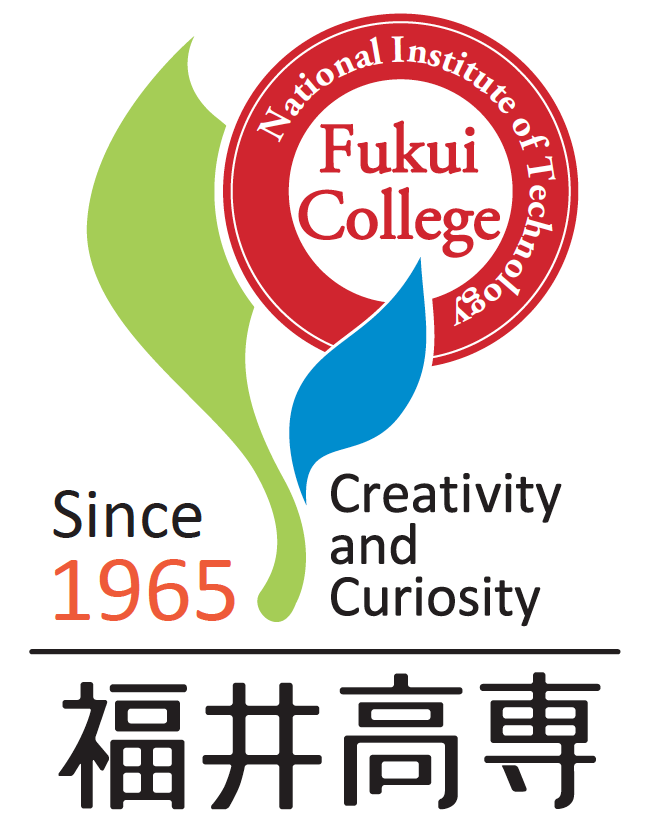 地域連携テクノセンター　JOINT